Повышение успешности обучения студентов через использование карт самооценки
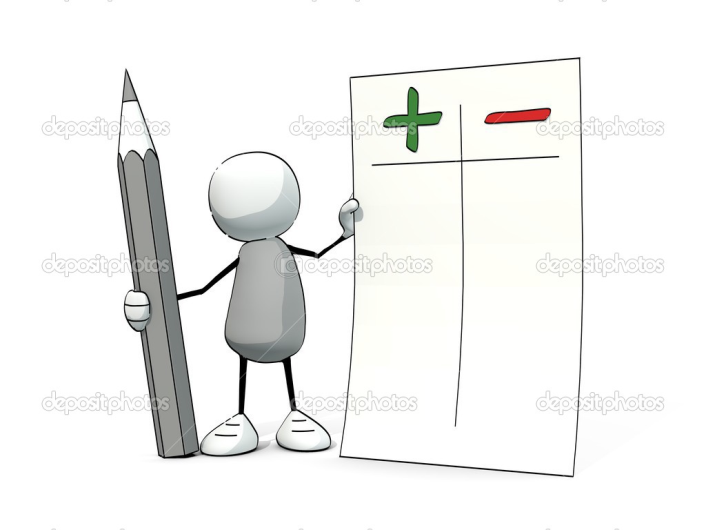 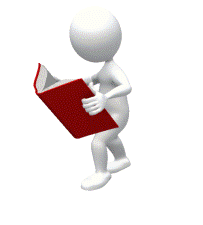 1
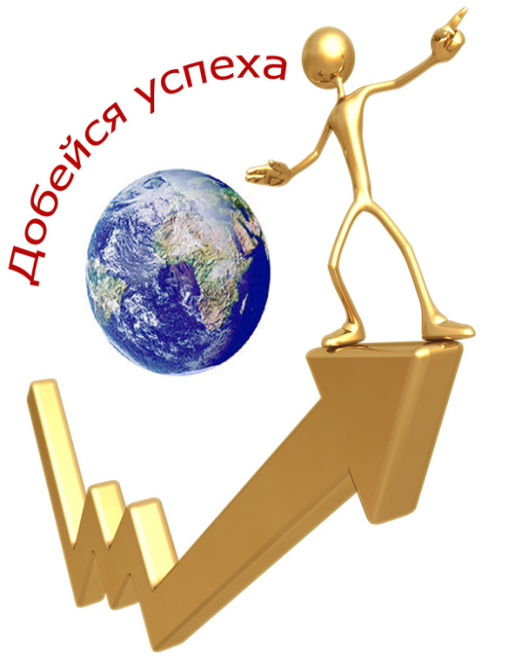 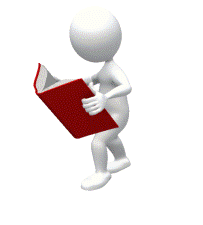 2
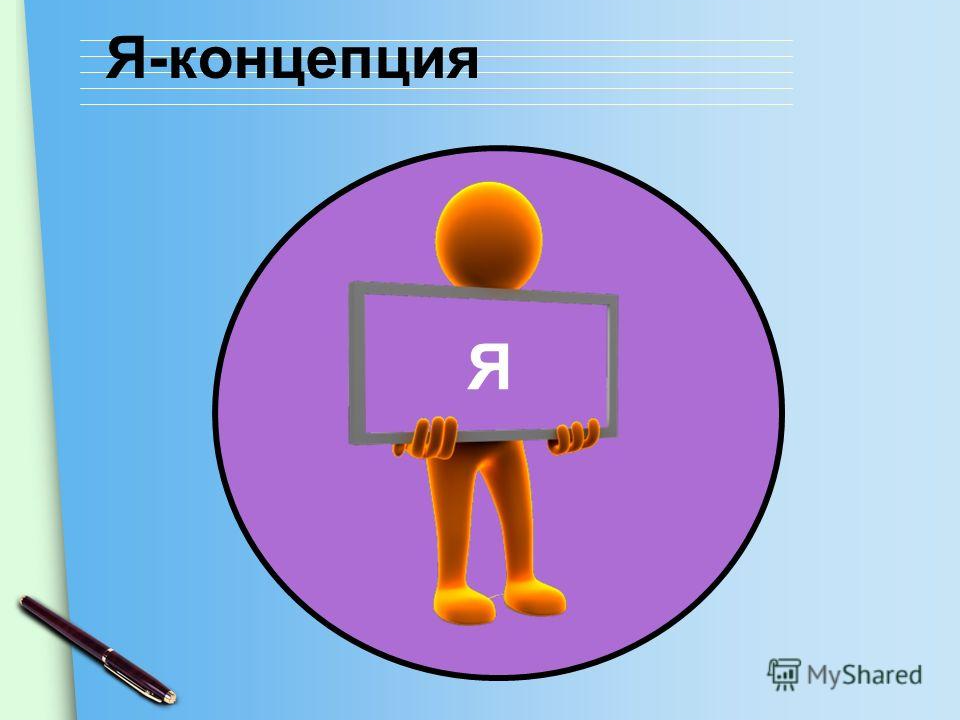 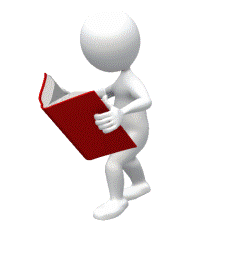 3
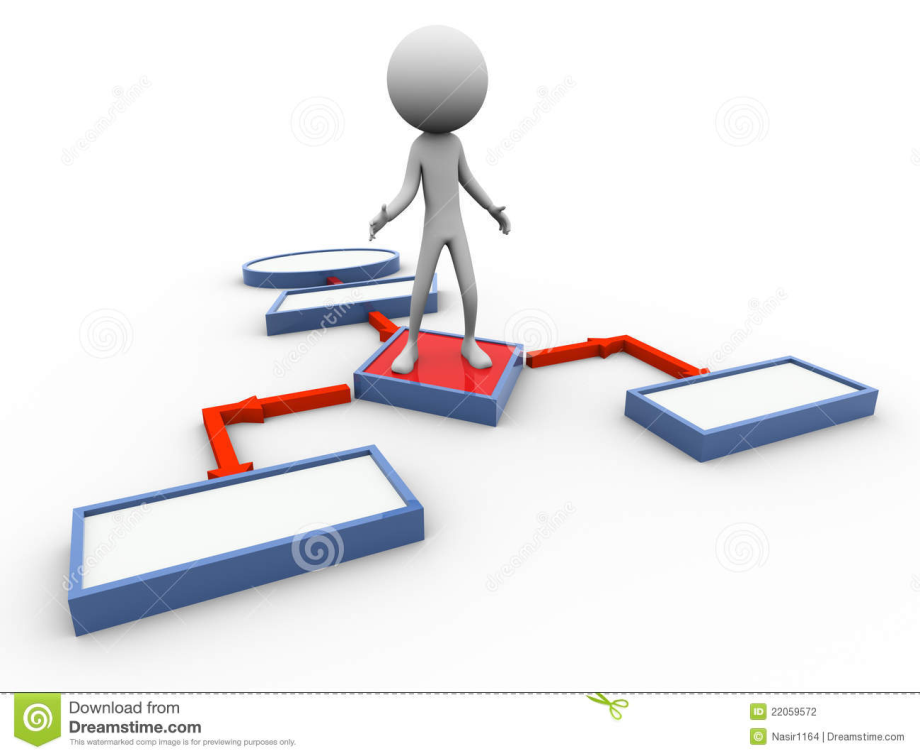 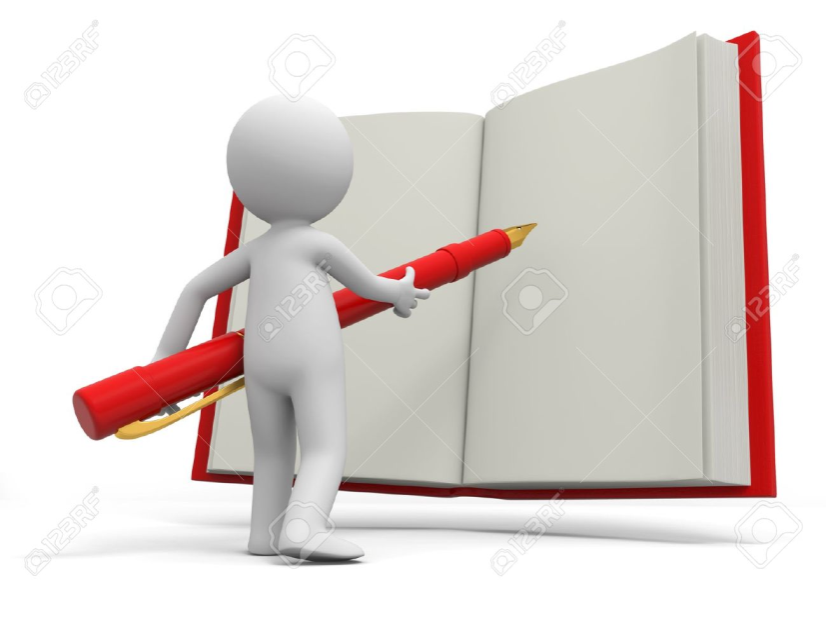 4
Повысить успешность обучения студентов
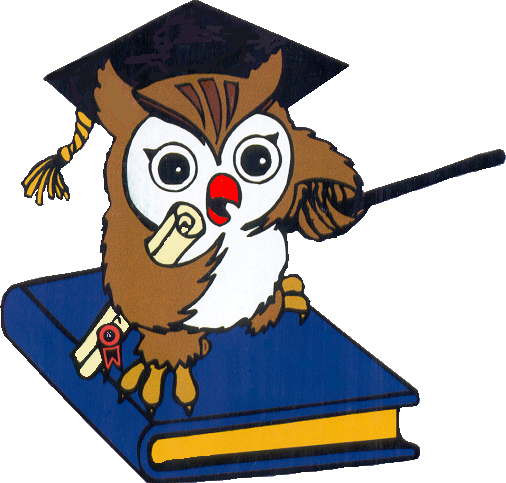 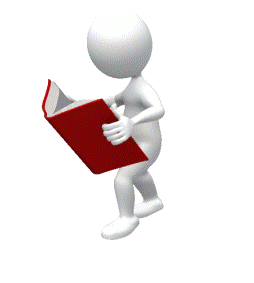 5
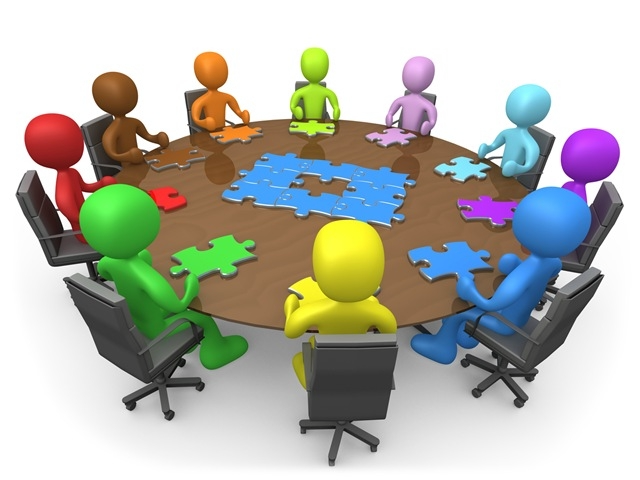 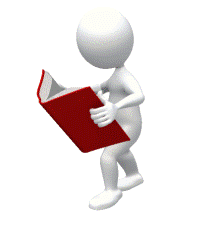 6
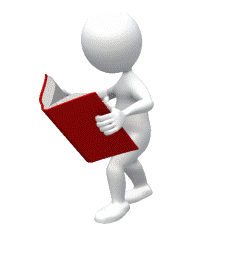 7
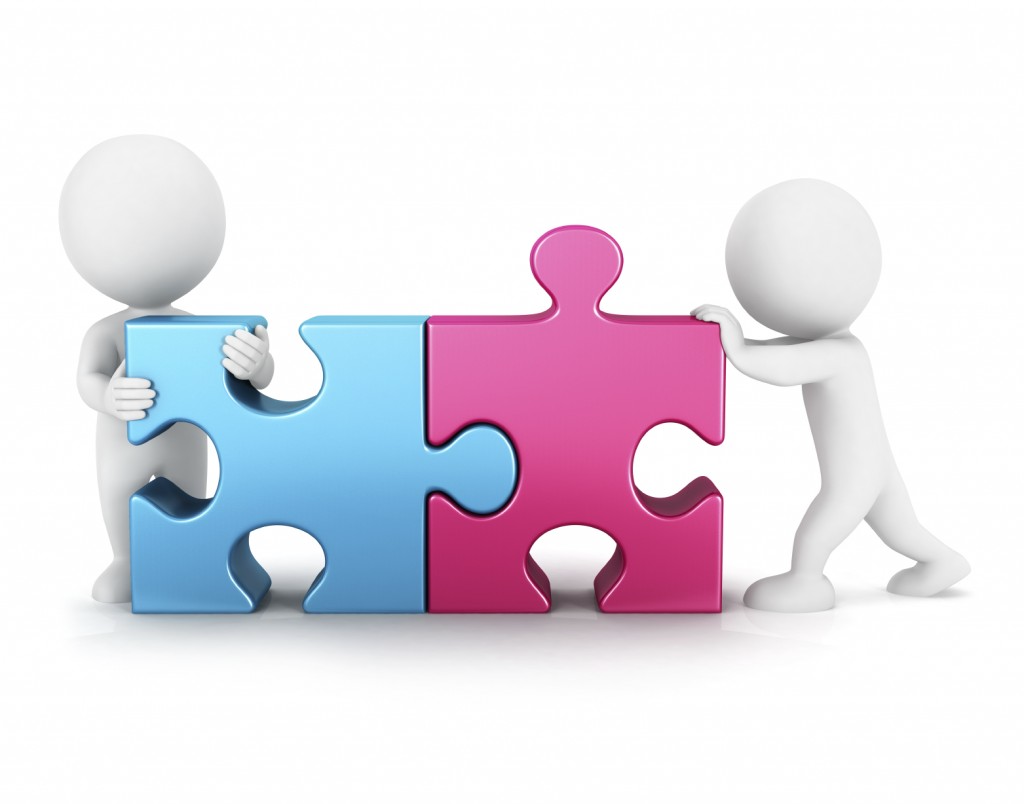 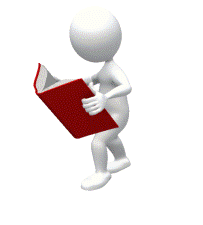 8